ETI Tool Tech – Monterey, Calif
April 25, 2016
NASTF@ToolTech
New at NASTF 2016
NASTF & Equipment/Tool Mfgrs
NASTF & ETI
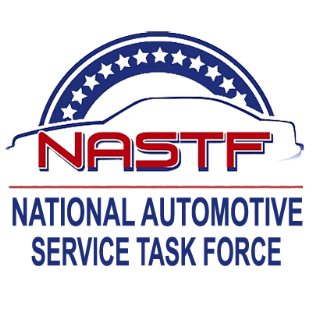 www.nastf.org
[Speaker Notes: NASTF report a long tradition at ToolTech.

Today: What’s New for NASTF in 2016 & a minute on NASTF’s important relationship with tool-makers and ETI.]
ETI Tool Tech – Monterey, Calif
April 25, 2016
NASTF@ToolTech
New at NASTF 2016
SIR Report: Confusion v. Price Complaint
Heavy  Duty Vehicle Info & SIRs
Building the Road to GREAT Technicians
About NASTF: Video
NASTF@AAPEX: Fall Gen’l Meeting 11/2/16
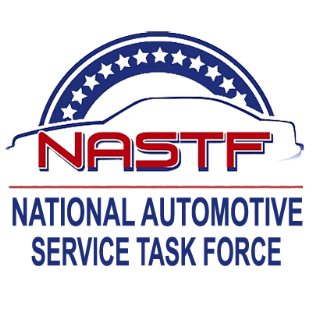 www.nastf.org
[Speaker Notes: 90 SIRs past 12 months, few re OEM tool price (Subaru DST-I, Volvo VIDA & FCA wiTECH)….]
ETI Tool Tech – Monterey, Calif
April 25, 2016
NASTF@ToolTech
New at NASTF 2016
SIR Report: Confusion v. Price Complaint

www.nastf.org/SIRprice

Confusion: Clarify, Respond & Post
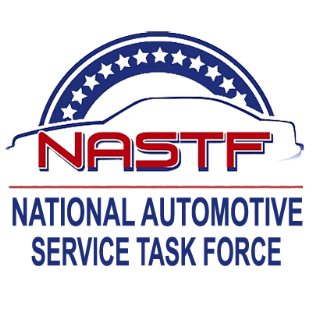 www.nastf.org
[Speaker Notes: Price issues: NASTF refer to www.nastf.org/SIRprice: explains EPA, Mass, LV & HD MOU DRPs
Price/Confusion, ie wiTECH: refer price/clarify avail/purchase with SIR response & posts]
ETI Tool Tech – Monterey, Calif
April 25, 2016
NASTF@ToolTech
New at NASTF 2016
SIR Report: Confusion v. Price Complaint
Heavy  Duty Vehicle Info & SIRs
Building the Road to GREAT Technicians
About NASTF: Video
NASTF@AAPEX: Fall Gen’l Meeting 11/2/16
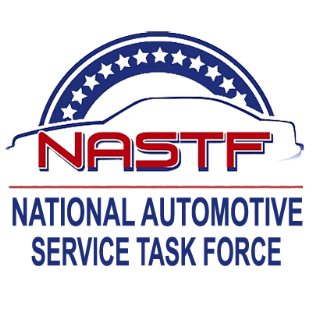 www.nastf.org
[Speaker Notes: Began taking HD SIRs Jan 2016
Spreading the word to HD through iATN & HD associations]
ETI Tool Tech – Monterey, Calif
April 25, 2016
NASTF@ToolTech
New at NASTF 2016
SIR Report: Confusion v. Price Complaint
Heavy  Duty Vehicle Info & SIRs
Building the Road to GREAT Technicians
About NASTF: Video
NASTF@AAPEX: Fall Gen’l Meeting 11/2/16
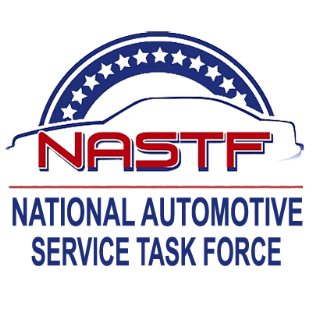 www.nastf.org
[Speaker Notes: NASTF Ed Comm hopes to bring the entire industry together on an old and frustrating issue:

Attracting the right kids into tech careers and turning them into GREAT techs before they retire.

Read (at least) summary/watch 2:21 video nastf.org, and join the conversation/join Edu Comm.]
ETI Tool Tech – Monterey, Calif
April 25, 2016
NASTF@ToolTech
New at NASTF 2016
SIR Report: Confusion v. Price Complaint
Heavy  Duty Vehicle Info & SIRs
Building the Road to GREAT Technicians
About NASTF: Video
NASTF@AAPEX: Fall Gen’l Meeting 11/2/16
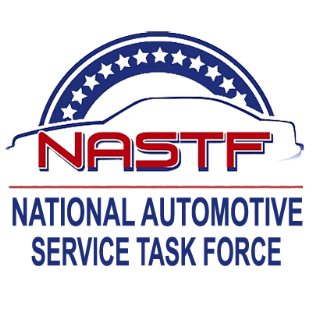 www.nastf.org
[Speaker Notes: Training instructors are NASTF’s best promoter:
5 minute video about NASTF at ABOUT NASTF.
Instructors are showing video in their classes.]
ETI Tool Tech – Monterey, Calif
April 25, 2016
NASTF@ToolTech
New at NASTF 2016
SIR Report: Confusion v. Price Complaint
Heavy  Duty Vehicle Info & SIRs
Building the Road to GREAT Technicians
About NASTF: Video
NASTF@AAPEX: Fall Gen’l Meeting 11/2/16
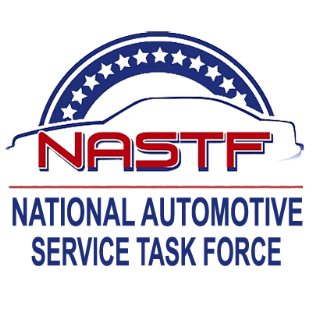 www.nastf.org
[Speaker Notes: ETC and SIC planning feature session:
What a technician needs to know today about J2534
Be there: Live studio, live webcast, on-demand video]
ETI Tool Tech – Monterey, Calif
April 25, 2016
NASTF@ToolTech
NASTF & Equipment/Tool Mfgrs
NASTF Equipment/Tool Committee
Insight on SIRs, technical issues
Content support
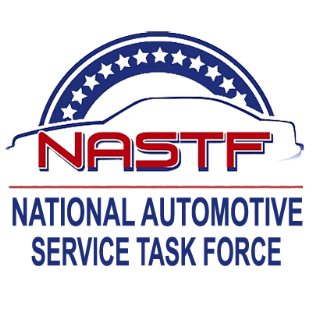 www.nastf.org
[Speaker Notes: Thank you to tool-makers
[Read slide]]
ETI Tool Tech – Monterey, Calif
April 25, 2016
NASTF@ToolTech
NASTF & ETI
NASTF: Where OEMs & Techs Connect
ETI: Where OEMs & Tool-makers connect
ETI: In NASTF leadership
Tool SIRs referred to ETI
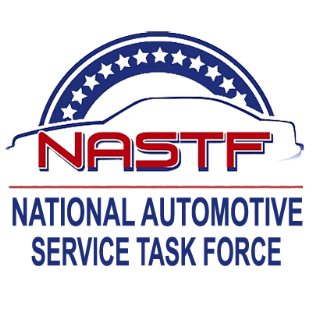 www.nastf.org
[Speaker Notes: Thank you to ETI
NASTF has about 6000 Shop owner/Tech/locksmith members

[Read slide]]
ETI Tool Tech – Monterey, Calif
April 25, 2016
NASTF@ToolTech
THANK YOU
www.nastf.org
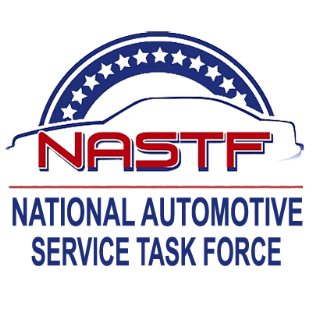 www.nastf.org